PHY 752 Solid State Physics
11-11:50 AM  MWF  Olin 103

Plan for Lecture 36
Superconductivity (Chap. 18 in GGGPP)
Other references:  Schrieffer, Theory of Superconductivity, W. A. Benjamin, Inc. (1964)
Bardeen, Cooper, Scrieffer, Phys. Rev. 108, 1175 (1957) 
Cooper pairs
Gap equation
Estimate of Tc
Some slides contain materials from GGGPP text.
11/23/2015
PHY 752  Fall 2015 -- Lecture 36
1
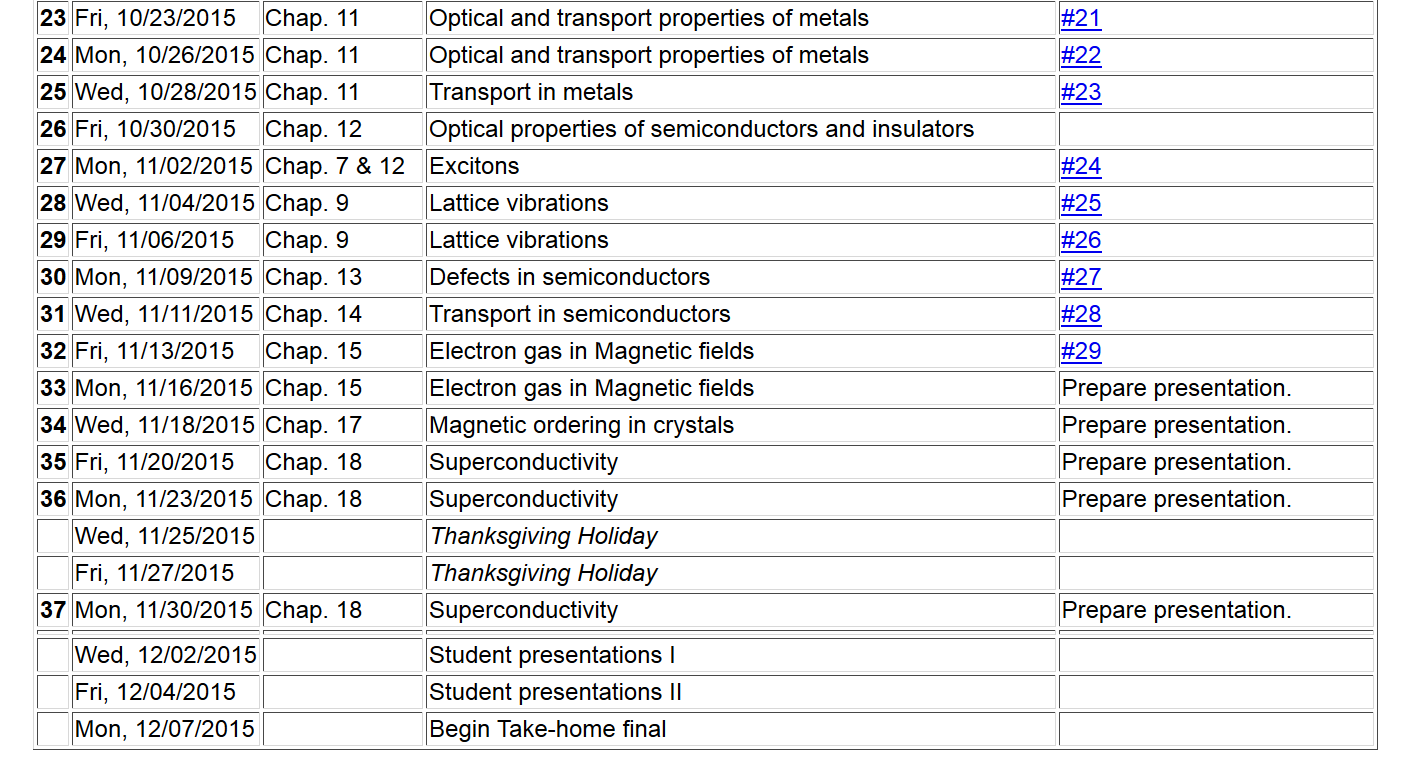 11/23/2015
PHY 752  Fall 2015 -- Lecture 36
2
2
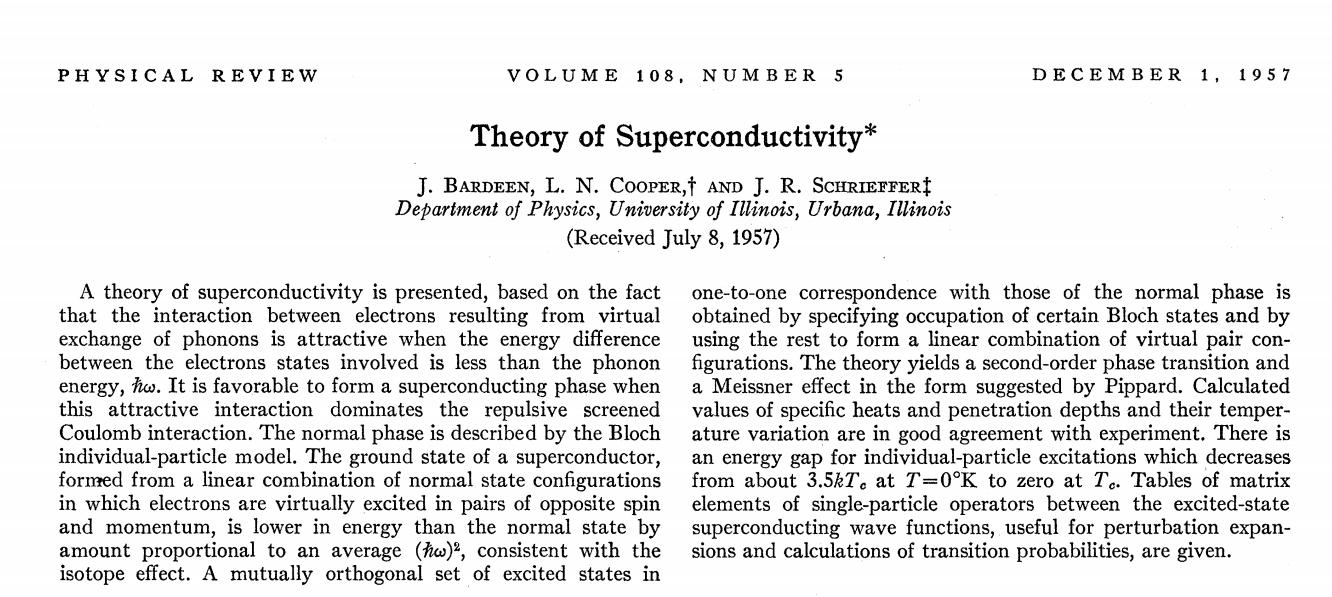 11/23/2015
PHY 752  Fall 2015 -- Lecture 36
3
Notion of a Cooper pair

Starting with a material with all the states filled up to the Fermi level, we focus attention on a pair of states which have a net attractive interaction U(r1,r2):
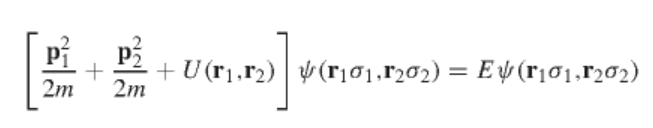 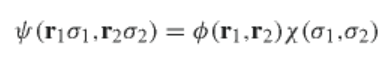 11/23/2015
PHY 752  Fall 2015 -- Lecture 36
4
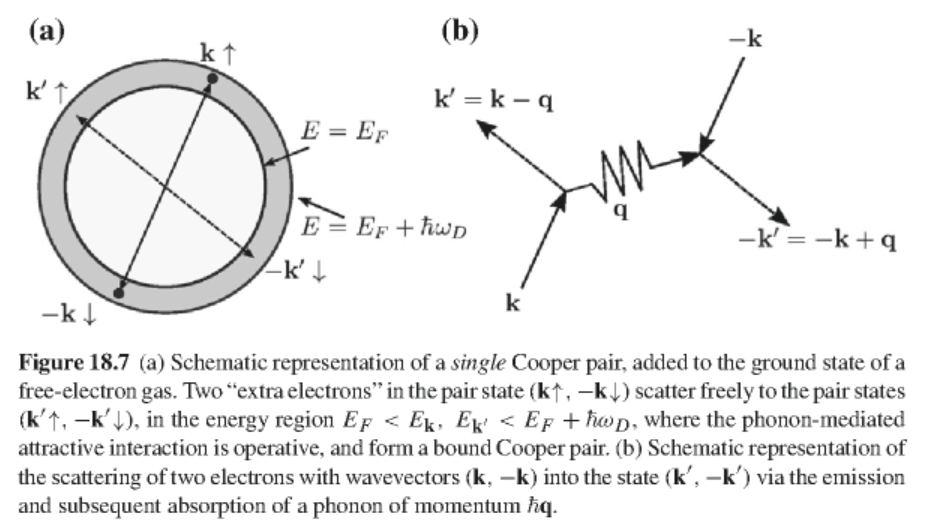 11/23/2015
PHY 752  Fall 2015 -- Lecture 36
5
Properties of pair wavefunction
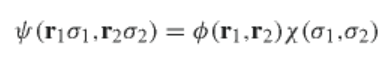 Spin part:
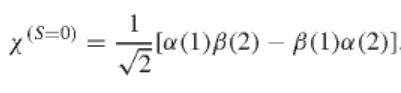 or
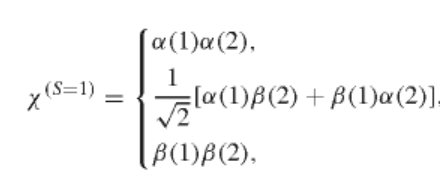 11/23/2015
PHY 752  Fall 2015 -- Lecture 36
6
Properties of pair wavefunction – continued
Assume that the electron pair can be represented by a linear combination of plane wave states of wavevectors k and -k:
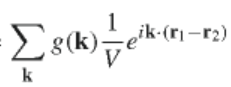 11/23/2015
PHY 752  Fall 2015 -- Lecture 36
7
Define Fourier transform of interaction potential:
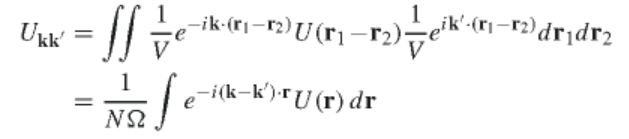 Equation satisfied by pair amplitude functions:
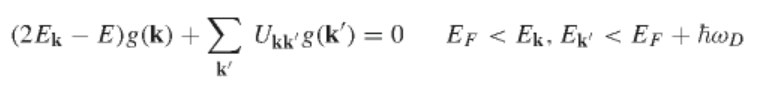 11/23/2015
PHY 752  Fall 2015 -- Lecture 36
8
Cooper pair equations -- continued
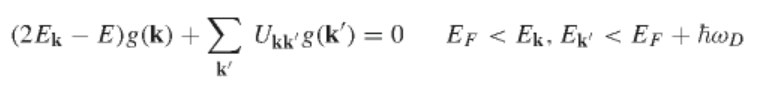 Simplified model for interaction:
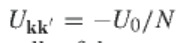 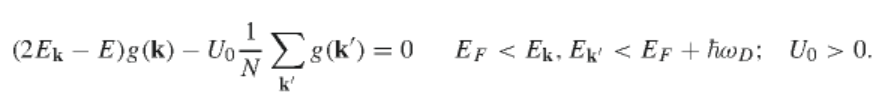 11/23/2015
PHY 752  Fall 2015 -- Lecture 36
9
Cooper pair equations -- continued
Non-trivial solution for singlet state:
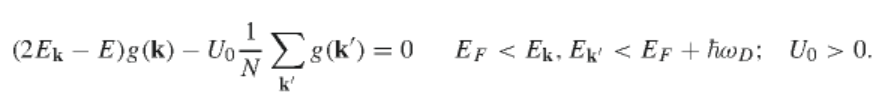 Epair
Equation to determine eigenstate energy:
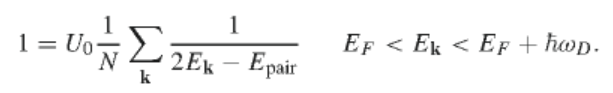 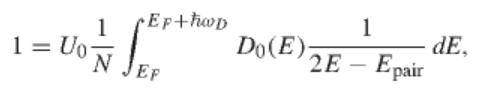 n
Density of states (one electron basis)
11/23/2015
PHY 752  Fall 2015 -- Lecture 36
10
Cooper pair equations -- continued
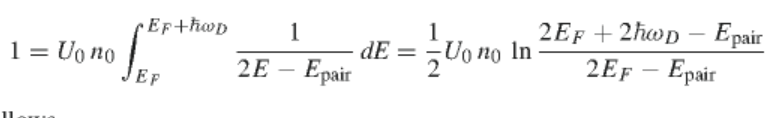 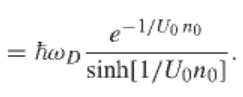 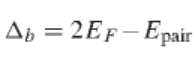 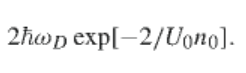 Shows that a singlet Cooper pair is more stable than the independent particle system even for small U0.
11/23/2015
PHY 752  Fall 2015 -- Lecture 36
11
Variational determination of the ground-state wavefunction in the BCS model
Second quantization
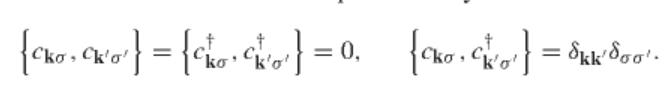 Note that the Cooper pair singlet state can be written
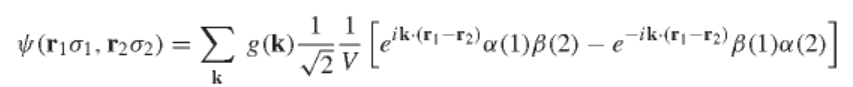 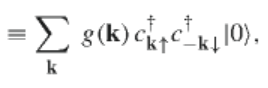 11/23/2015
PHY 752  Fall 2015 -- Lecture 36
12
Variational determination of the ground-state wavefunction in the BCS model  -- continued
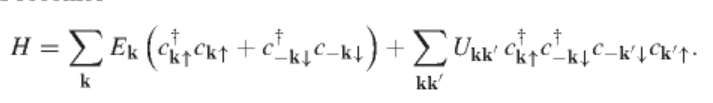 Cooper-pair interaction
independent particle states
Consider a ground state wavefunction of the form
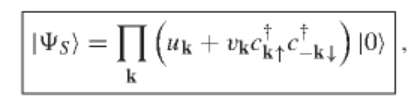 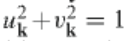 11/23/2015
PHY 752  Fall 2015 -- Lecture 36
13
Variational determination of the ground-state wavefunction in the BCS model  -- continued
Need to minimize the expectation value:
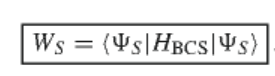 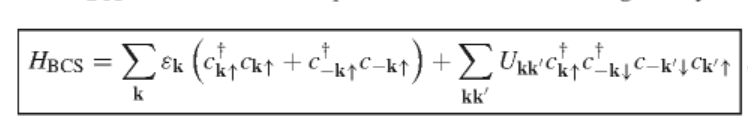 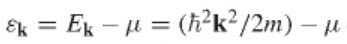 After some algebra:
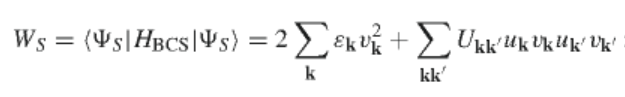 11/23/2015
PHY 752  Fall 2015 -- Lecture 36
14
Variational determination of the ground-state wavefunction in the BCS model  -- continued
Convenient transformation:
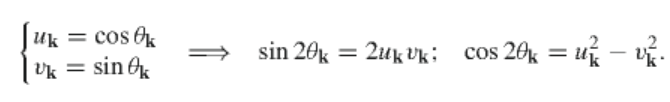 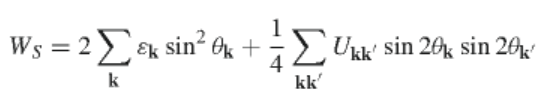 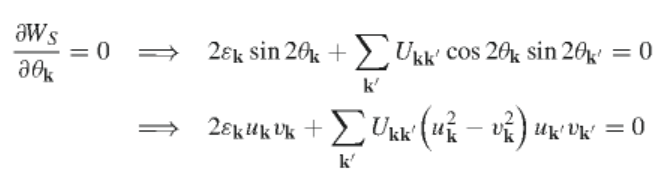 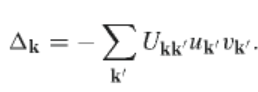 Define:
11/23/2015
PHY 752  Fall 2015 -- Lecture 36
15
Variational determination of the ground-state wavefunction in the BCS model  -- continued
In terms of the “gap parameter”   the variational  equations become:
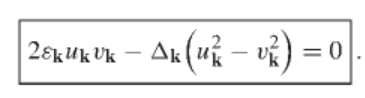 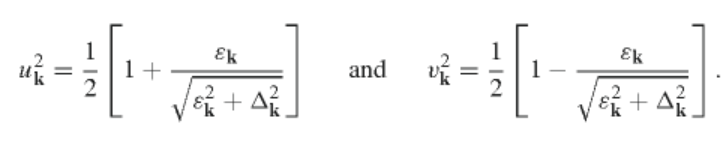 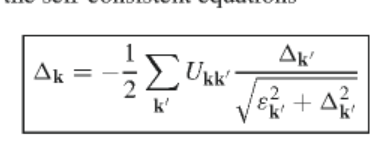 11/23/2015
PHY 752  Fall 2015 -- Lecture 36
16
Variational determination of the ground-state wavefunction in the BCS model  -- continued
Simplified model
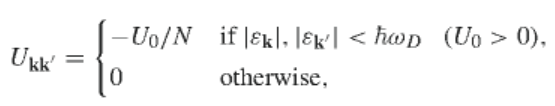 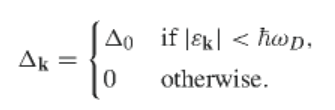 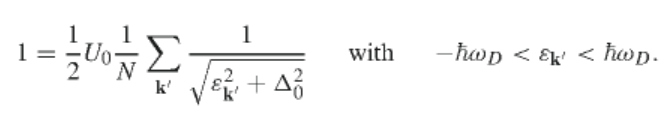 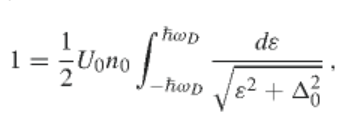 Using DOS:
11/23/2015
PHY 752  Fall 2015 -- Lecture 36
17
Variational determination of the ground-state wavefunction in the BCS model  -- continued
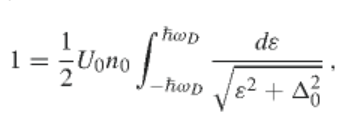 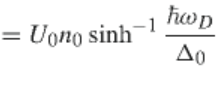 Solving for the gap parameter:
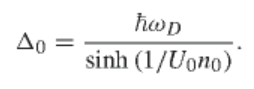 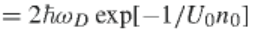 Estimating the ground state energy of the superconducting state:
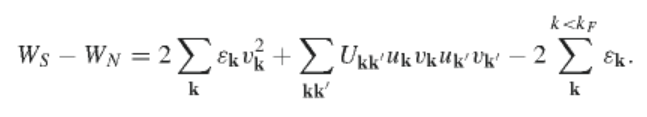 11/23/2015
PHY 752  Fall 2015 -- Lecture 36
18
Estimating the ground state energy of the superconducting state – continued

Using the variational solution and integrating the DOS:
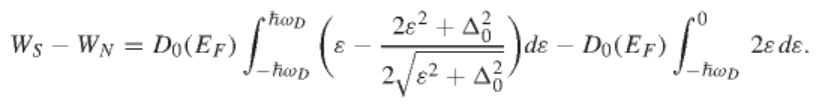 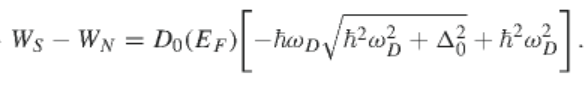 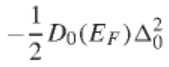 11/23/2015
PHY 752  Fall 2015 -- Lecture 36
19